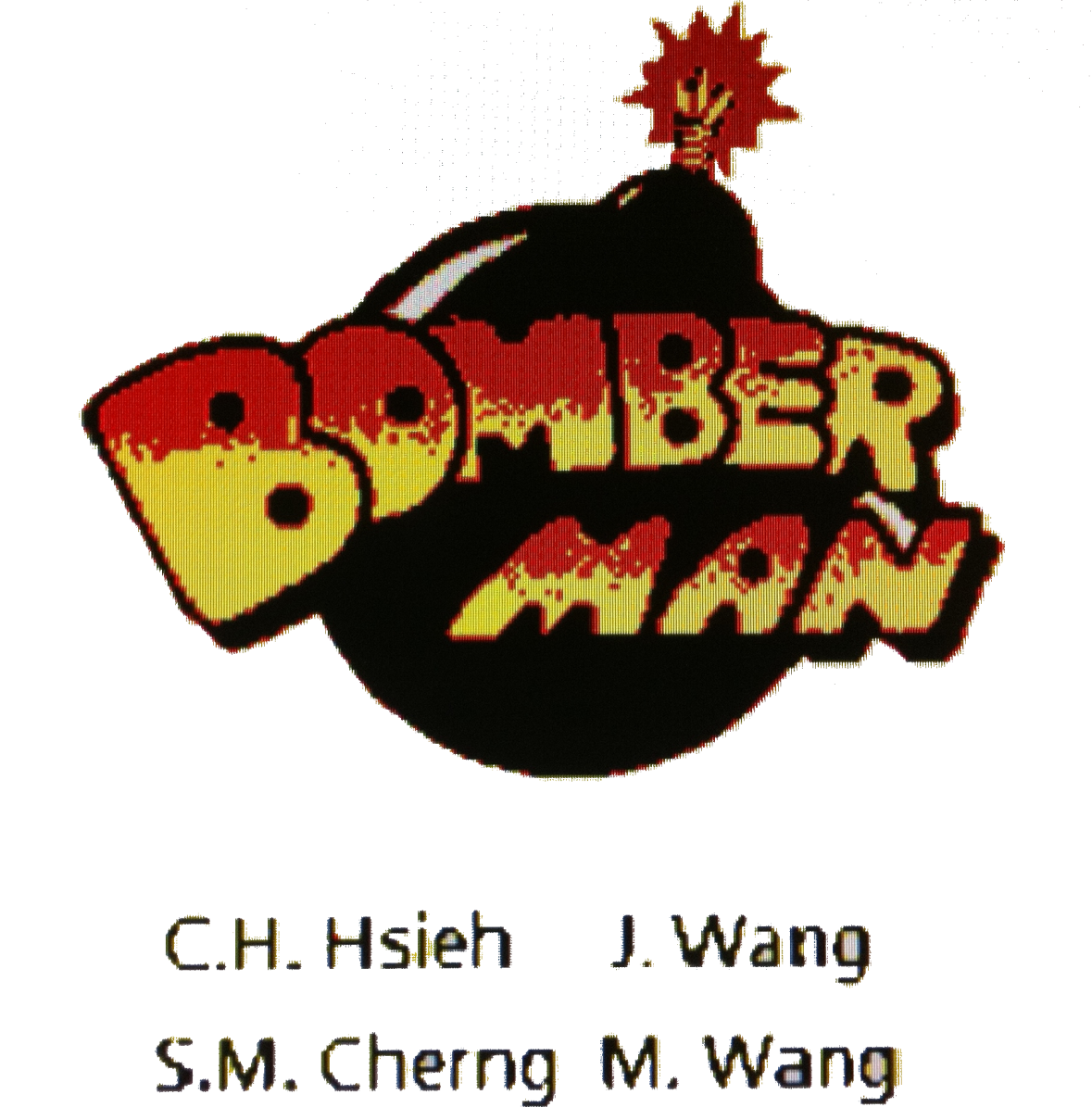 Overview
Graphics
Initial frame of game and 3D-like sprite development. 

Audio
Try to generate some sound effect like bomb and utilize lab3 to play some simple song 

Network
Allow four players to play synchronously. Solve the network problem
Graphic-development
We generate out graphics in an array representing 32x32 pixels.
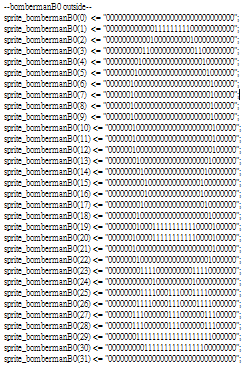 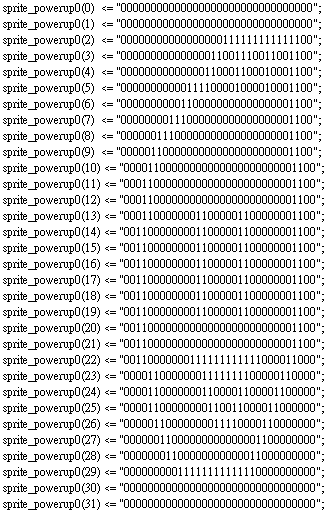 Graphic-Difficulties
We use MatLab to analyze the pictures we get from Web site, and change it into the desired size we want, and divide the color into the several number we define(i.e. 5).The MatLab will form the sprite. However, the result we get is not so perfect; thus, we need to modify it by hand. 
We use 200x200 to form the logo, it will cause us to compile about 2 hours. The time of compile will increase the difficulty of debugging.
Graphic-What we learned
We learn how to “draw” the pictures in pixel.
We learn how to write data into memory, and FPGA performs the different direction in the screen.
We learn how to use “control array” to set up the tile into map.
Audio Part
Explosion Sound
Down sampling
Read wave file to 16-bit samples
Make a table in VHDL module
Music
Make a table for a sine wave
Input frequency
Each note lasts 1 second
Audio Part
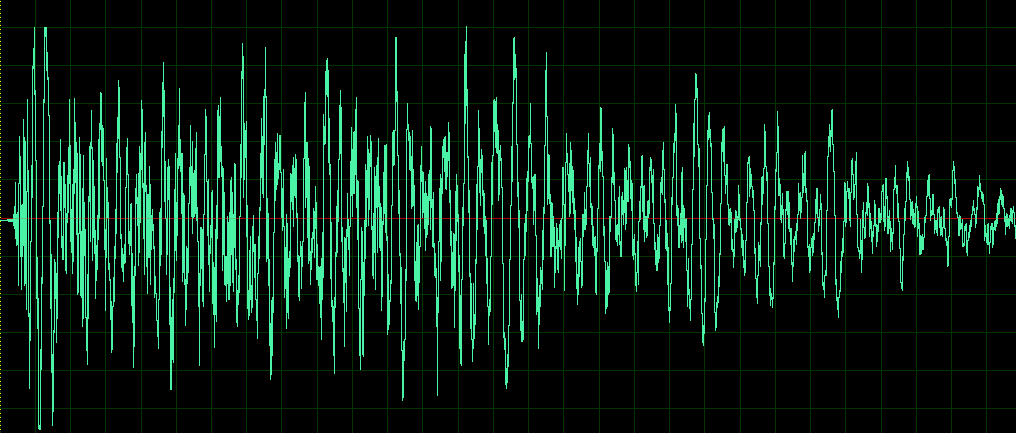 Audio Part
Packet TX/RX Mechanism
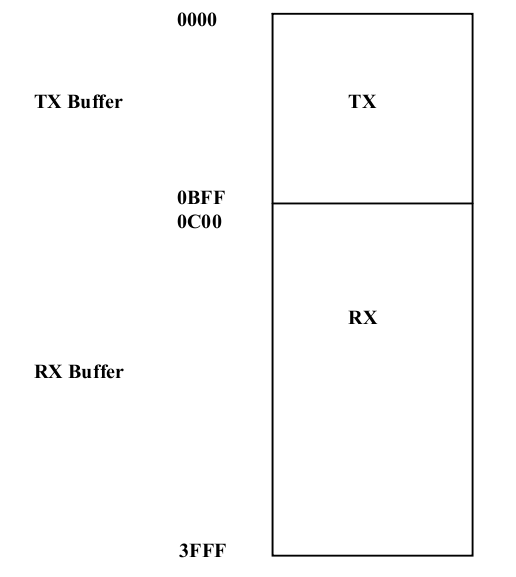 DM9000A initialization
DM9000_init(unsigned char *mac_address)
Transmit Packets
Packet Transmitting Buffer
Transmission
Clear Network Status Register
TransmitPacket(unsigned char *data_ptr, unsigned int tx_len)
Receive Packets & ISR registration
alt_irq_register(DM9000A_IRQ, NULL, (void*)ethernet_interrupt_handler)
ReceivePacket(unsigned char *data_ptr, unsigned int *rx_len)
Packet Receiving Buffer
Packet Format Details
Before transmission → update checksum, packet_ID, UDP_packet_length 
'g': game step increment; 'm': movement coordinates; 's': new tile allocation; 'p': new bomb placement; int: which player
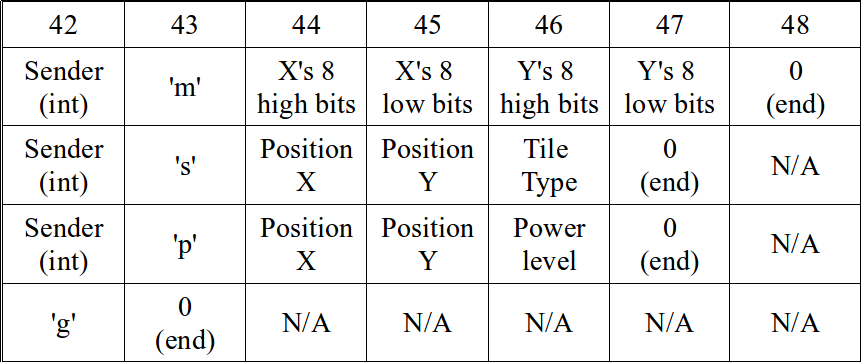 Synchronization Issues
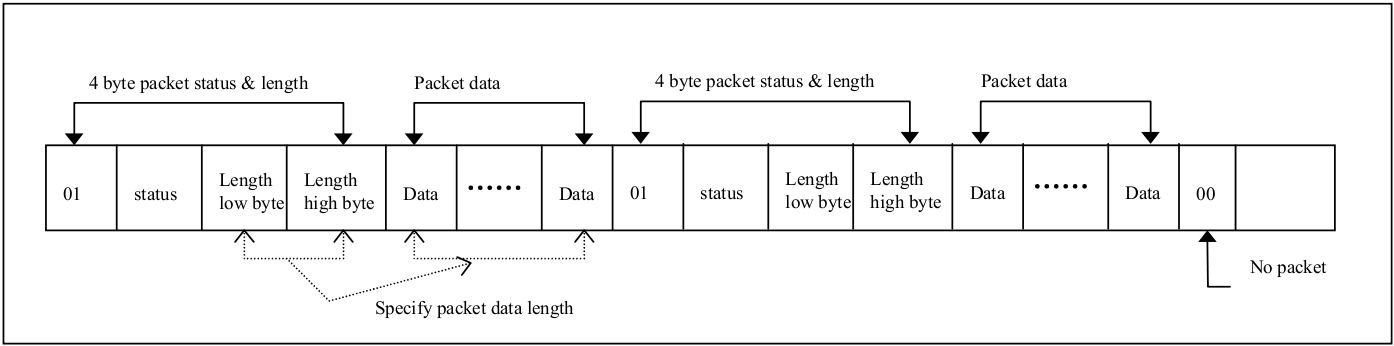 2 players in-sync
Interrupt handler handles 1 packet each time and disable interrupts
Packet Transmission disable interrupts
Too fast → delay and accumulate: 10ms delay in between transmissions
Trade-off: game smoothness
4 players in-sync
3 players send simultaneously → Still problematic: Scheduler
Annoying: DHCP packet intervention